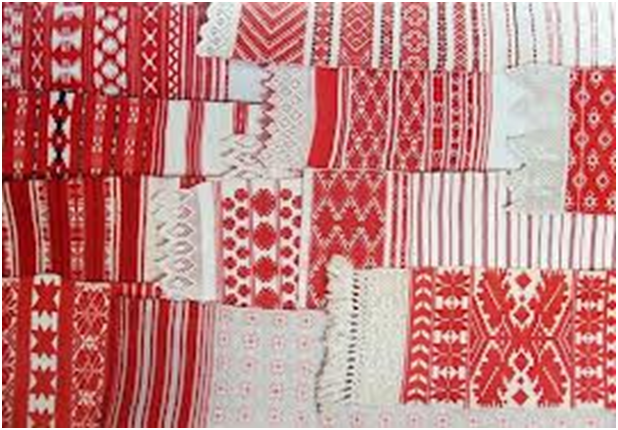 БЕЛАРУСКІЯ РУЧНІКІ
Падрыхтавала студэнтка 3 курса
завочнага факультэта
спецыяльнасці “Беларуская філалогія”
Радзькова Я.М.
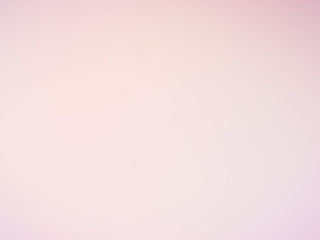 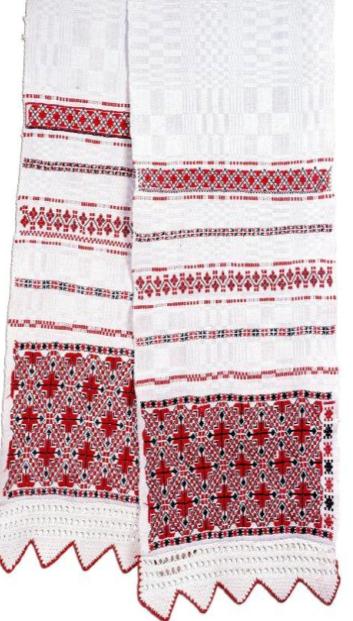 Ручнік – рэч глыбока сімвалічная, шматзначная. Вышываная, узорыста вытыканая тканіна здольна выклікаць у нас шмат пачуццяў і асацыяцый. Створаны па законах мастацтва, ручнік упрыгожвае паўсядзённасць і адначасова з'яўляецца сімвалічным напамінам аб нябачных сувязях, што знітоўваюць асобнага чалавека з Богам, яго родам, продкамі.
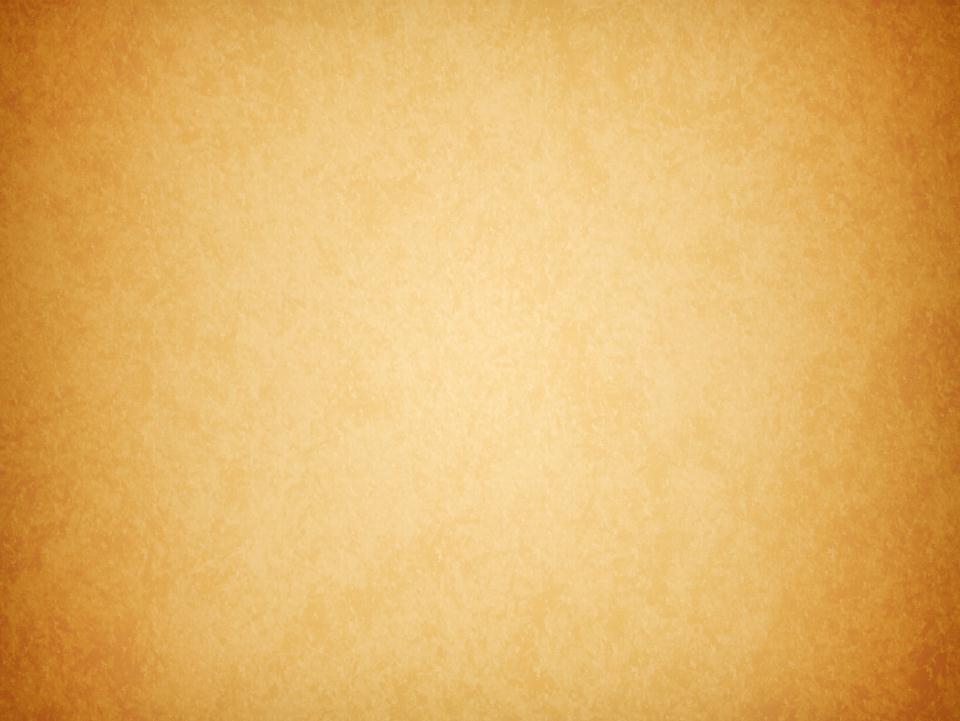 АСАБЛІВАСЦІ 
БЕЛАРУСКАГА 
РУЧНІКА
Гарызантальнасць 
кампазіцый
Ільняны фон
+ 
баваўняны ўзор
Перавага 
чырвонага ўзору
Перавага 
геаметрычнага
арнаменту
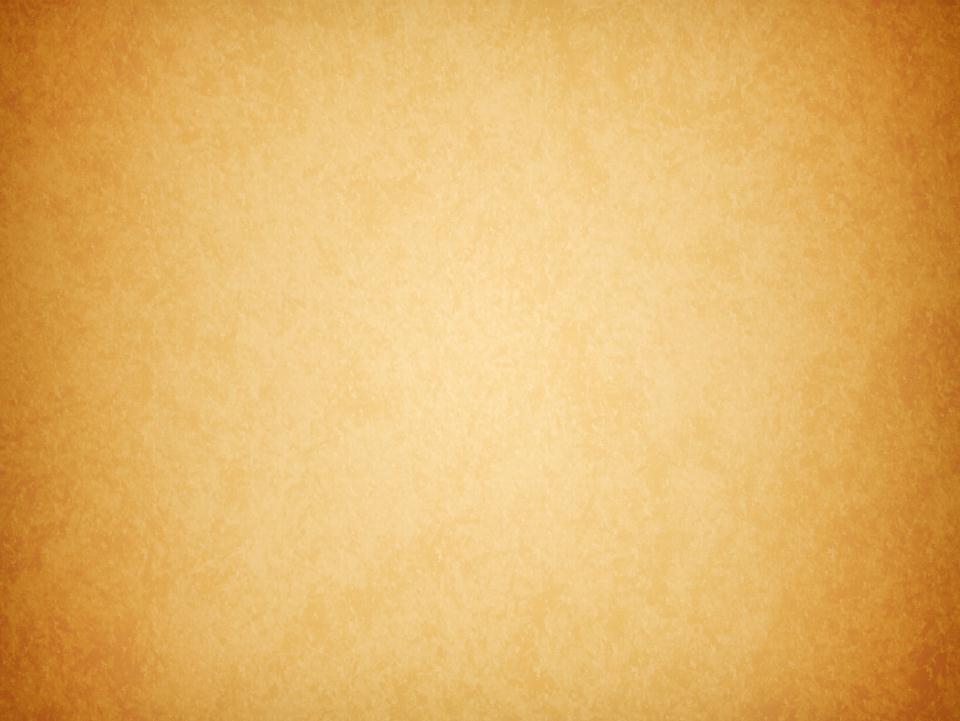 ВІДЫ РУЧНІКОЎ
(паводле
прызначэння)
РУЧНІКІ-
“ТРАПКАЧЫ”
РУЧНІКІ- 
ЎЦІРАЛЬНІКІ
РУЧНІКІ –
НАБОЖНІКІ 
(пакутнікі,
 “набажныя платкі”)
РУЧНІКІ –
АБЫДЗЁННІКІ
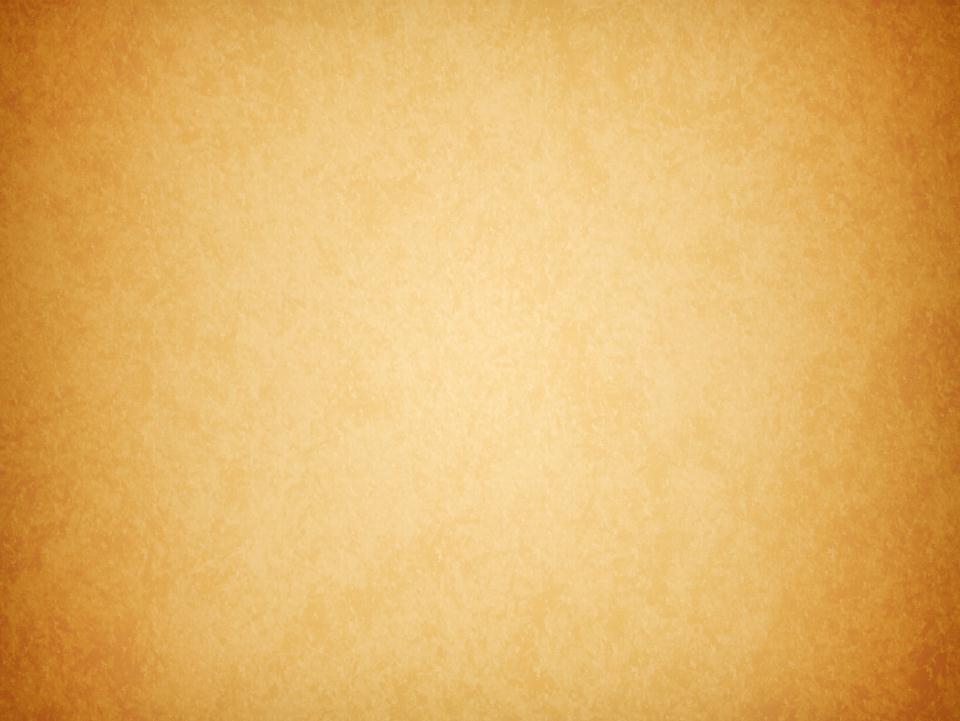 Упершыню беларускі ручнік быў шырока паказаны на выставе «Беларускі ручнік» у 1998 г. 
          На выставе былі прадстаўлены ручнікі ўсіх шасці гісторыка-этнаграфічных рэгіёнаў Беларусі  (каля 400 экспанатаў са збораў 11 музеяў краіны).
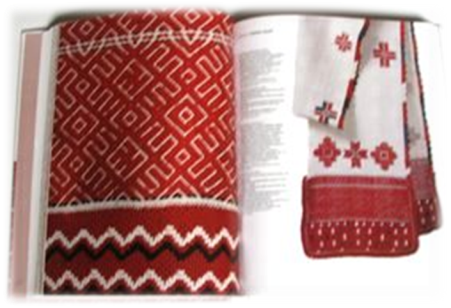 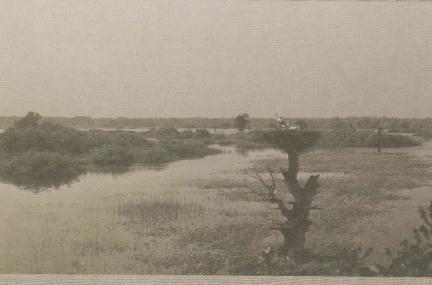 РУЧНІКІ ЗАХОДНЯГА ПАЛЕССЯ


	Выразная асаблівасць ручнікоў рэгіёна Заходняга Палесся — дамінаванне  менавіта паласатых ручнікоў.
	Мастацка-вобразнае ўздзеянне гэтых ручнікоў заключана ў гарманічнай зважанасці чырвонага і белага колеру або ў далікатнай перавазе чырвонага над белым.
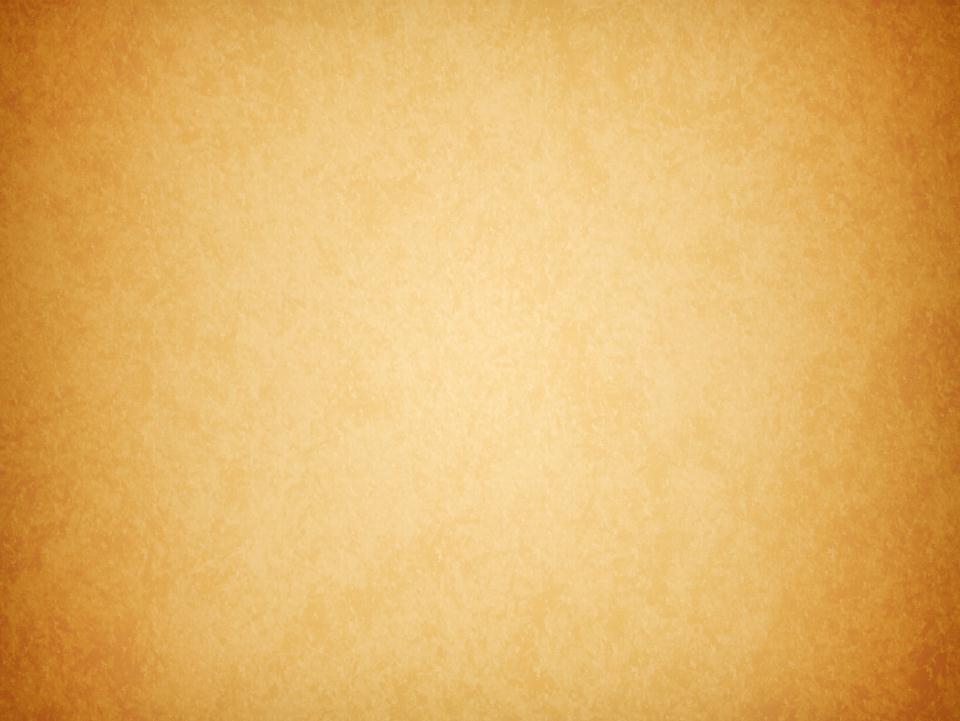 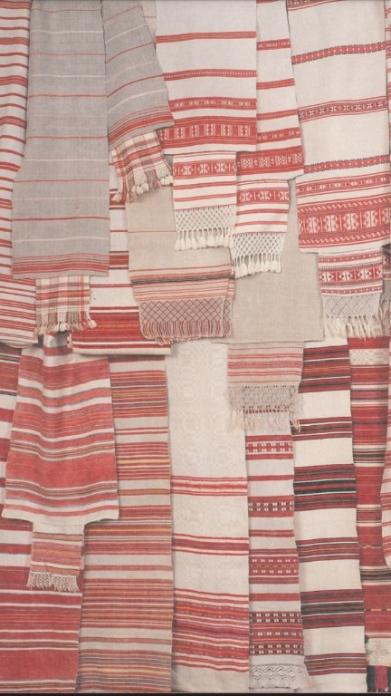 РУЧНІКІ ЗАХОДНЯГА ПАЛЕССЯ
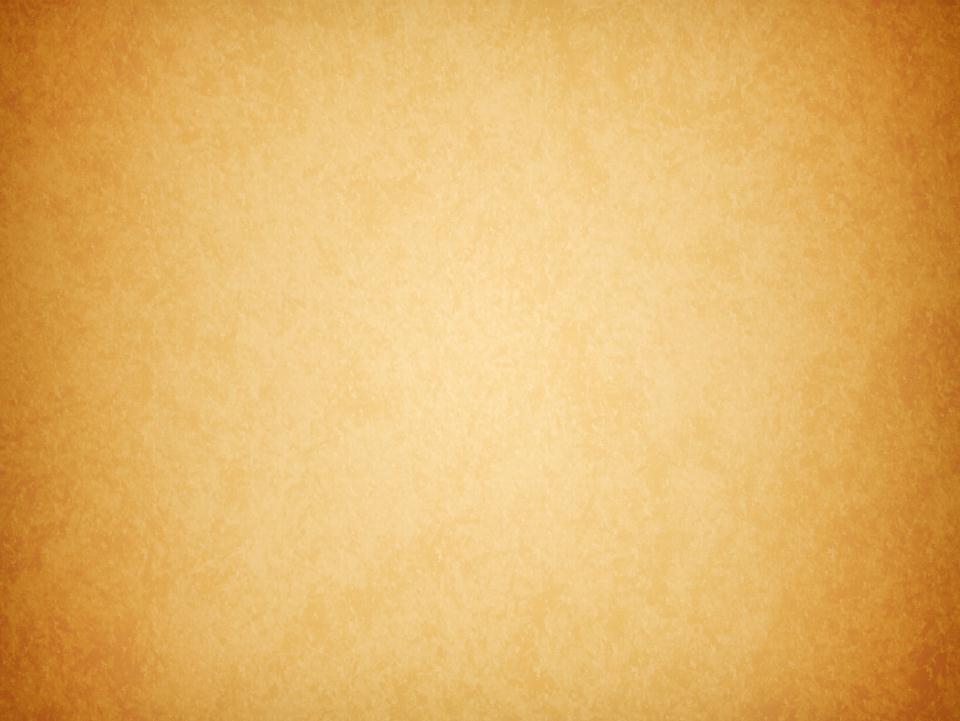 Заходнепалескія  паласатыяручнікі
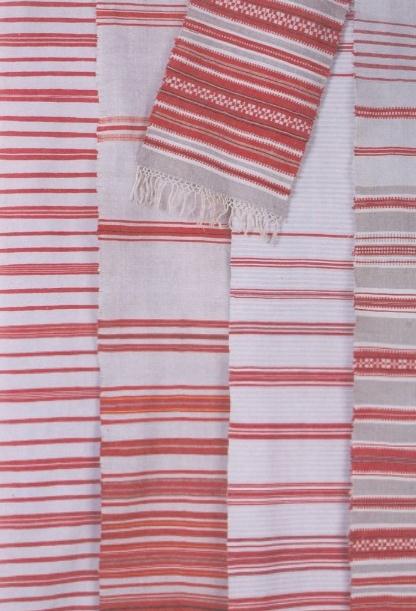 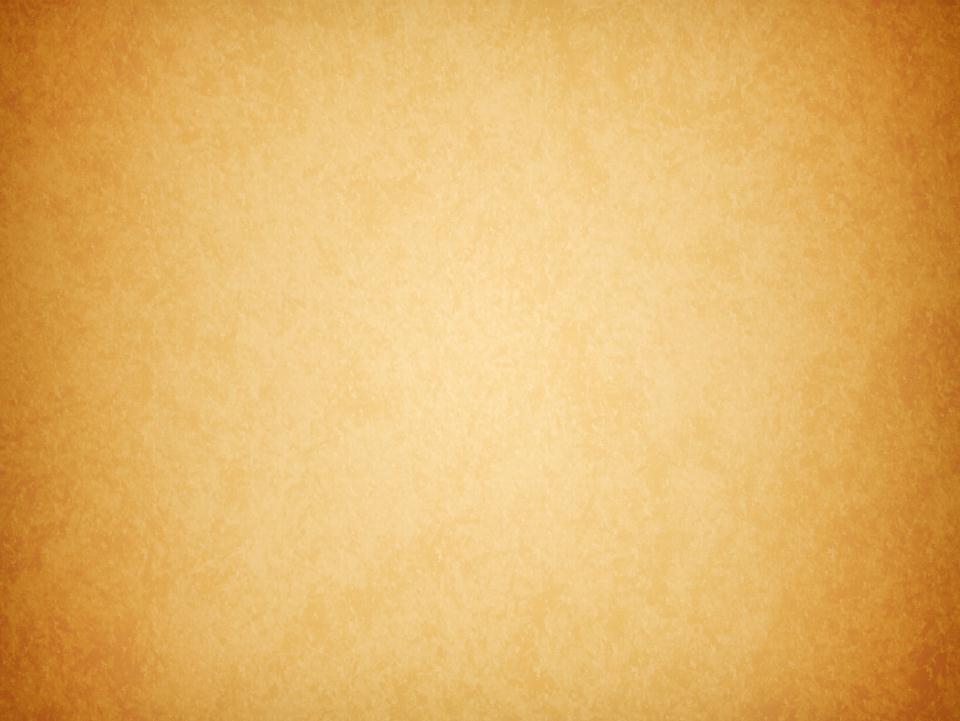 ЗАХОДНЕПАЛЕСКІЯ РУЧНІКІ 
З ПРЫШЫЎНЫМІ КАНЦАМІ
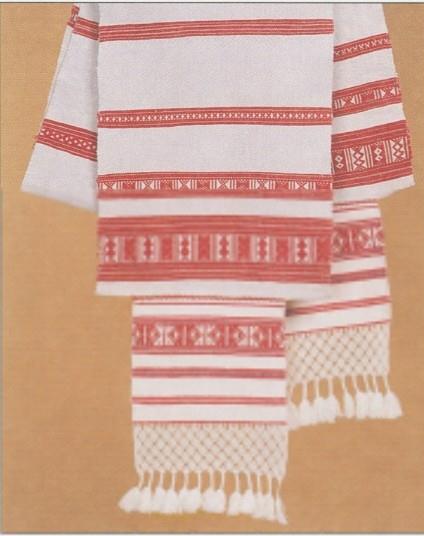 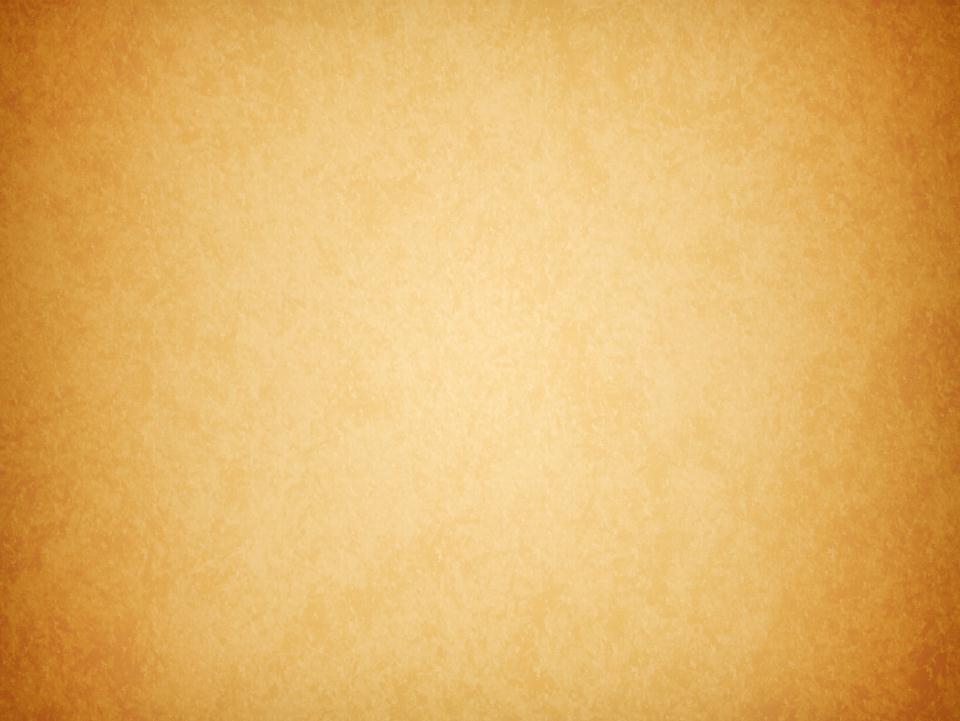 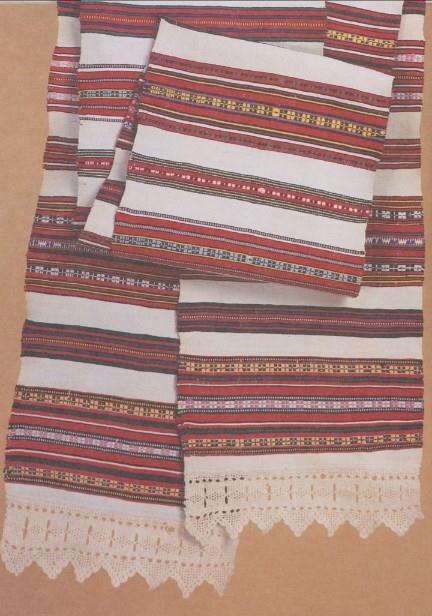 ІВАНАЎСКІЯ РУЧНІКІ
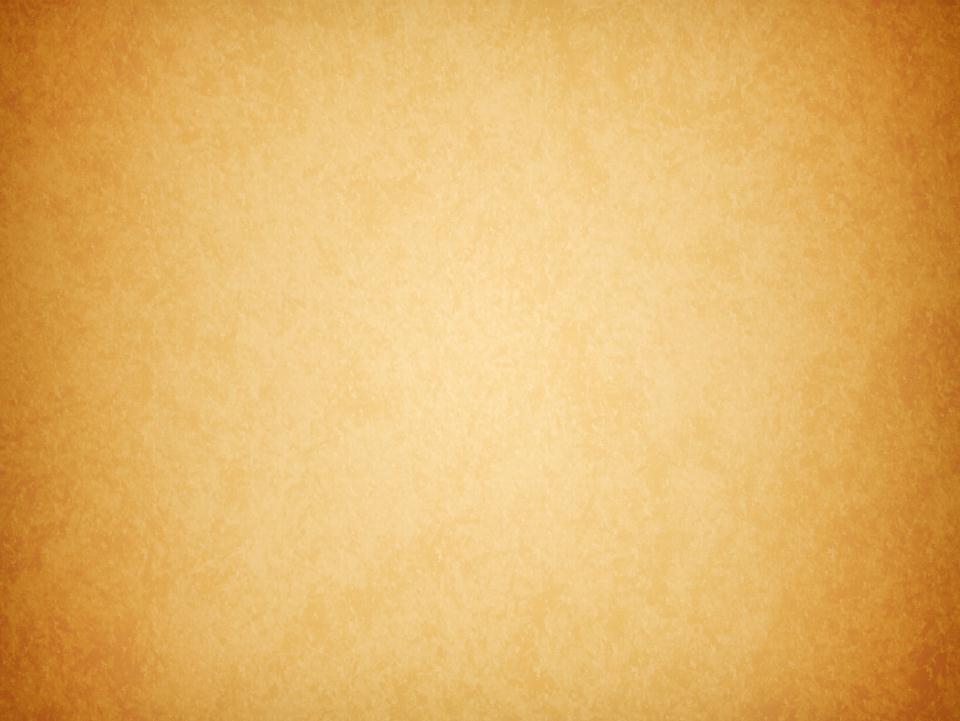 Столінска-пінскіяручнікі
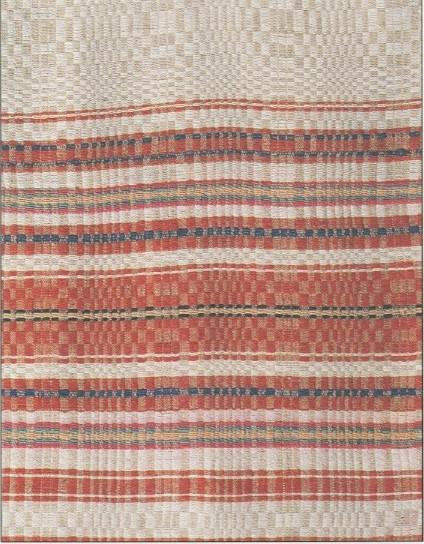 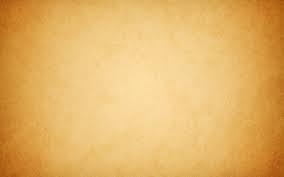 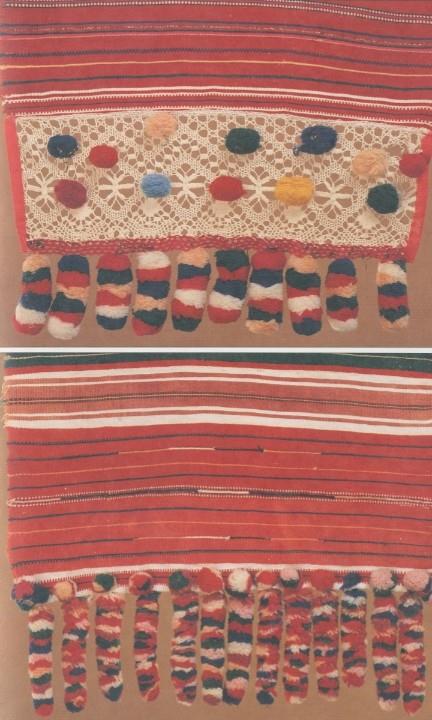 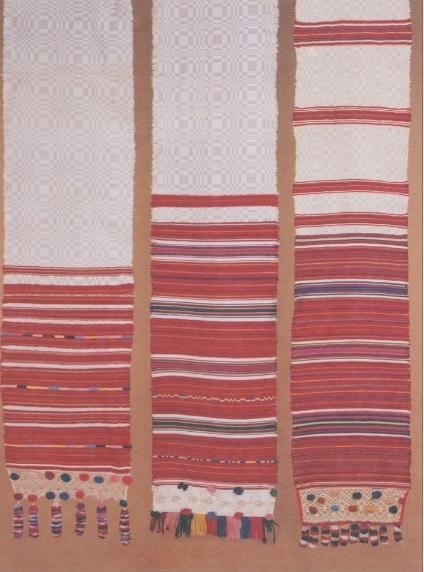 Клецка-ляхавіцкіяручнікі
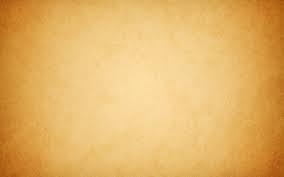 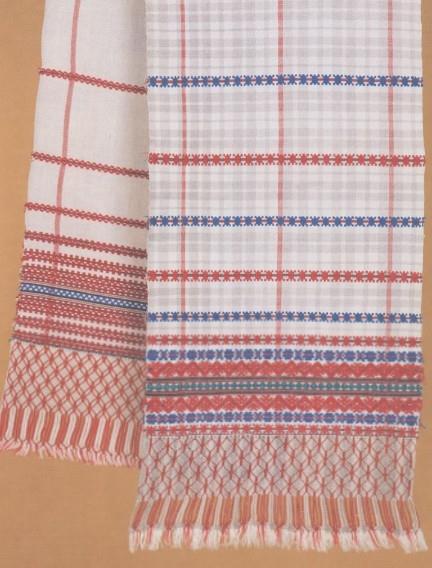 Мотальскія ручнікі
РУЧНІКІ ЎСХОДНЯГА ПАЛЕССЯ

Для іх характэрна паласатасць агульнай кампазіцыі, дакладная разбудова ромба як элемента геаметрычнай арнаментыкі, насычанасць чырвані ва ўзорах і нават яе некаторая перавага ў суадносінах з белым колерам ручніковых тканін.
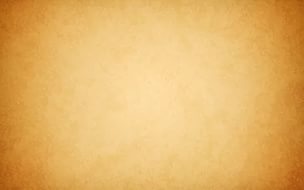 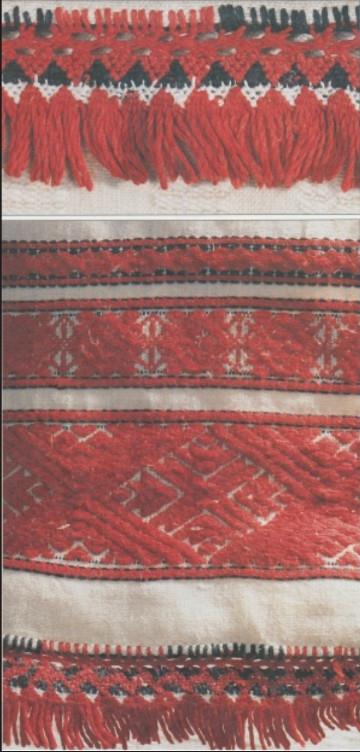 Лунінецкія ручнікі
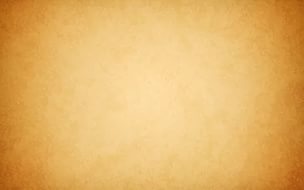 Калінкавіцкія ручнікі
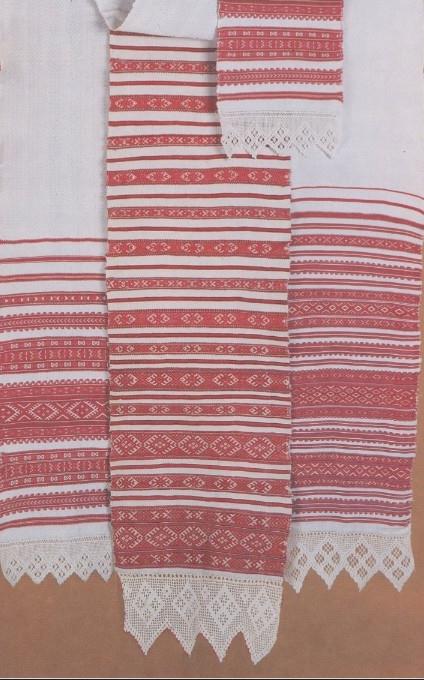 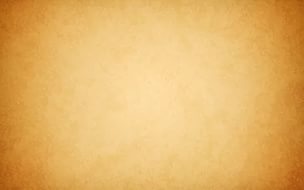 Хойніцка-брагінскіяручнікі
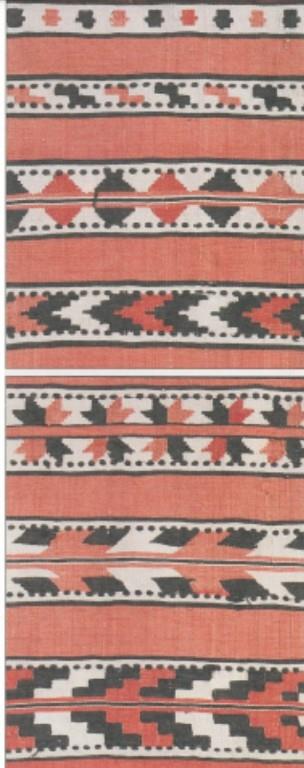 РУЧНІКІ ПАДНЯПРОЎЯ

Падняпроўскія ручнікі ўражваюць насычанасцю і каларытнасцю чырвонага колеру, адчувальнай архаікай і семантычнай сутнасцю ромба-геаметрычнай арнаментыкі, багаццем і вынаходніцтвам прыёмаў і спосабаў ткацтва, вышыўкі, карункавага аздаблення.
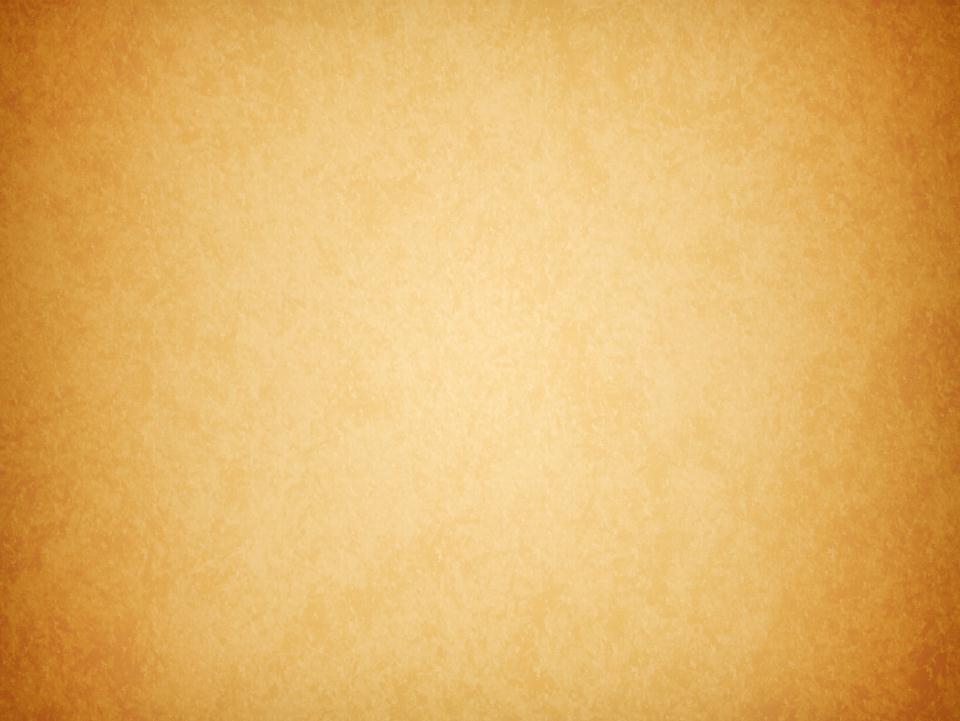 Рагачоўскія закладныяручнікі
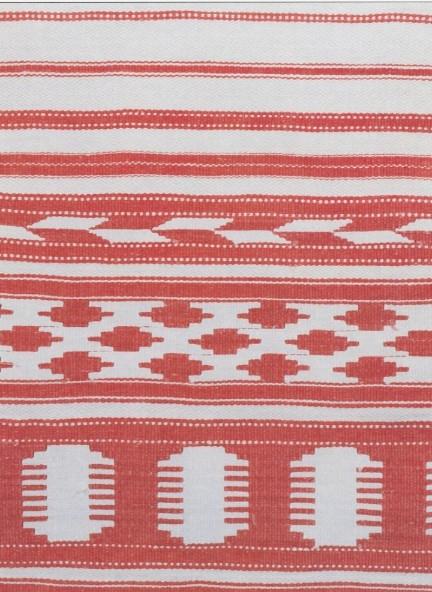 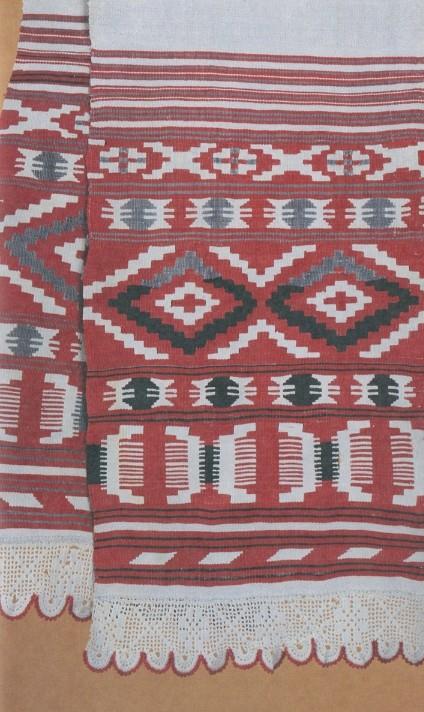 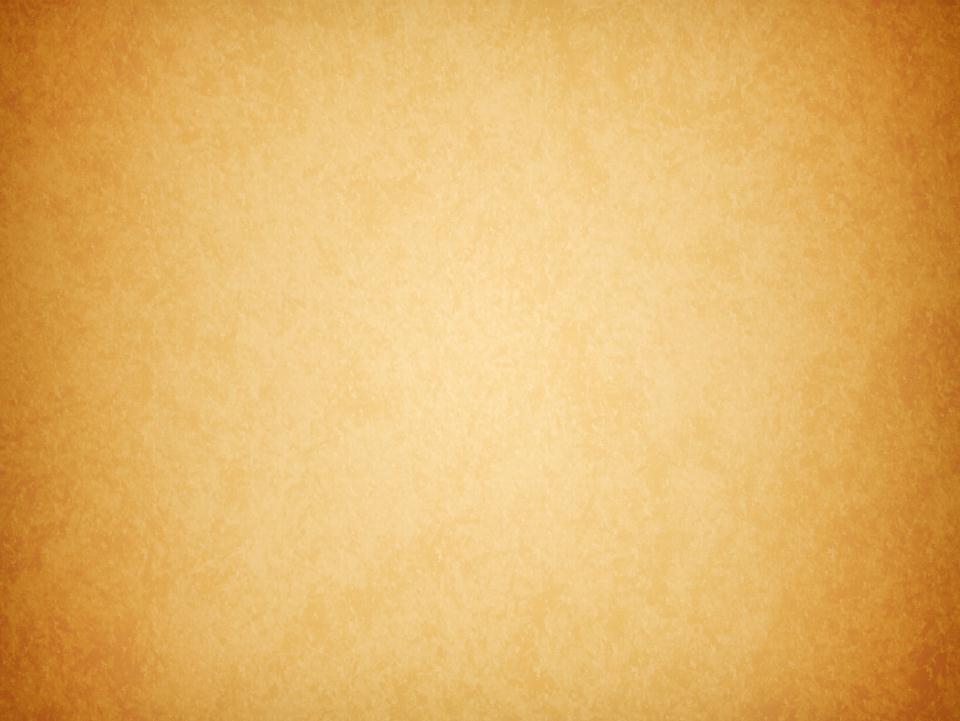 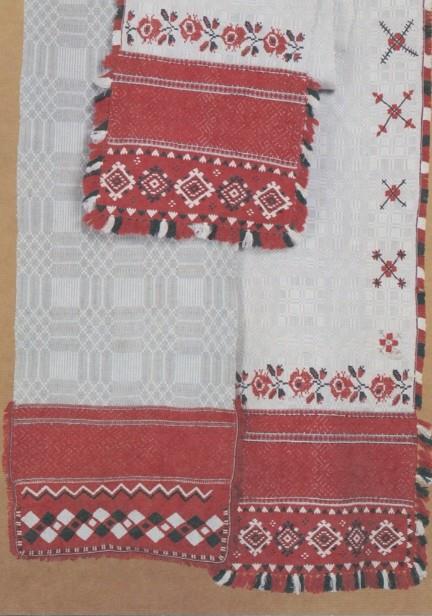 Кіраўскіяручнікі
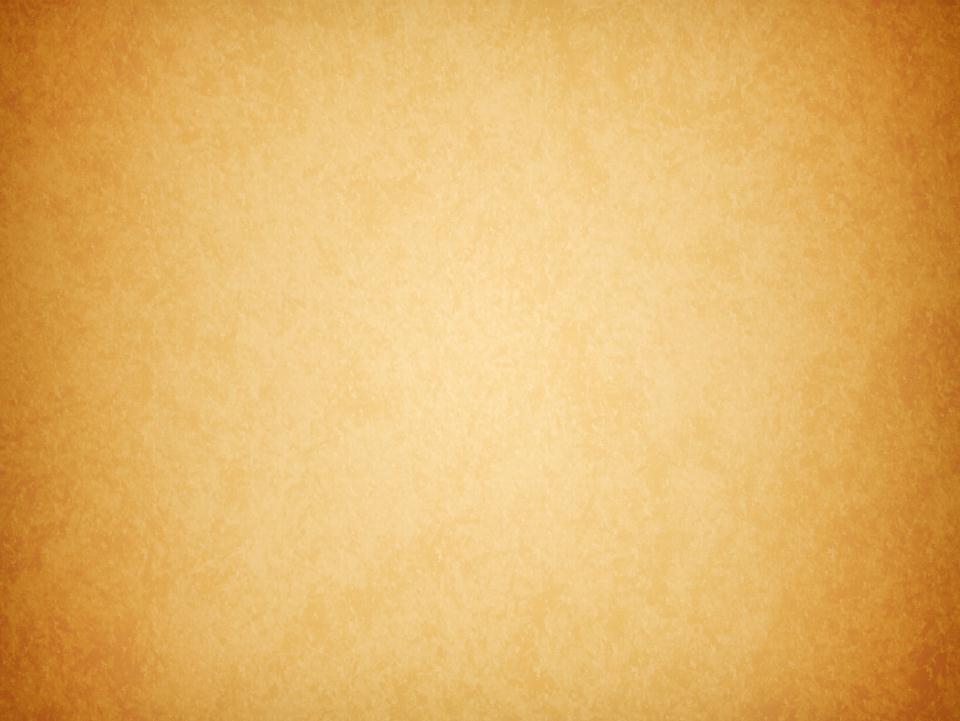 Дубровенскіяручнікі
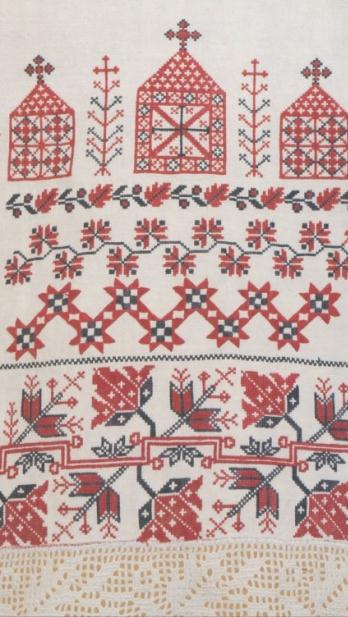 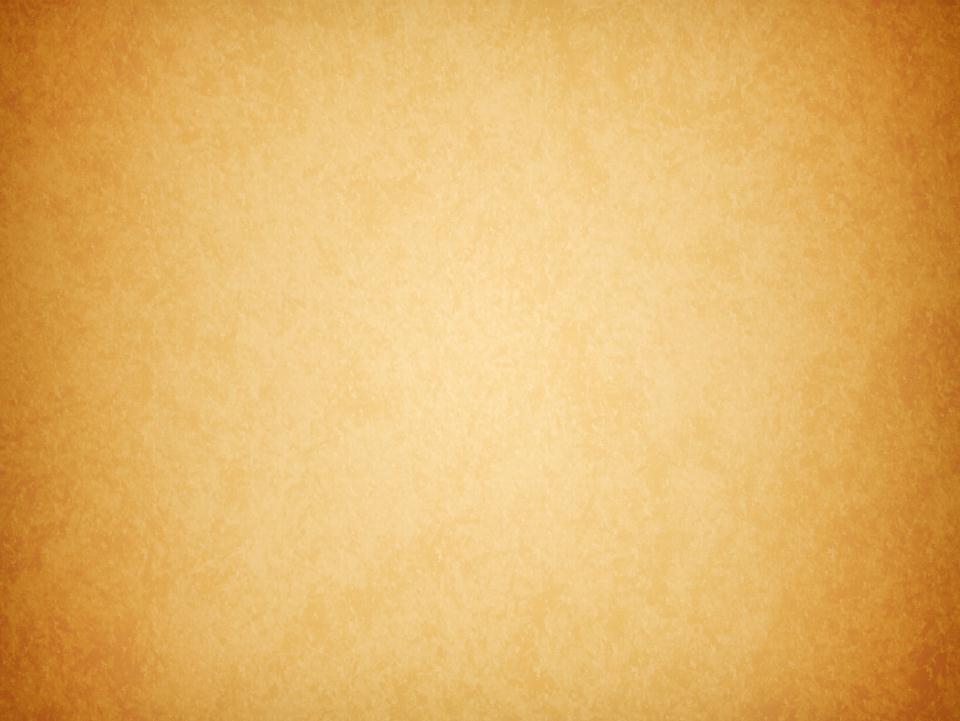 Ручнікі міжрэчча Сожа і Бесядзі
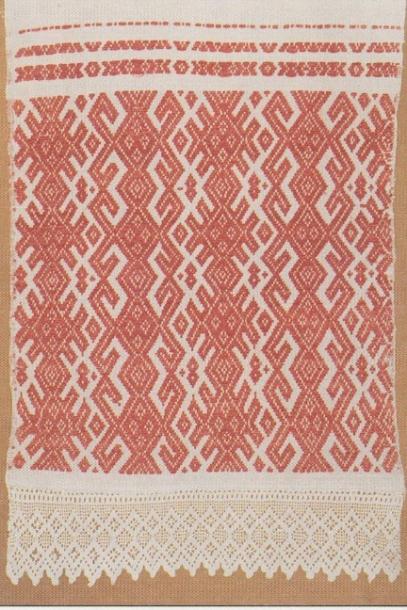 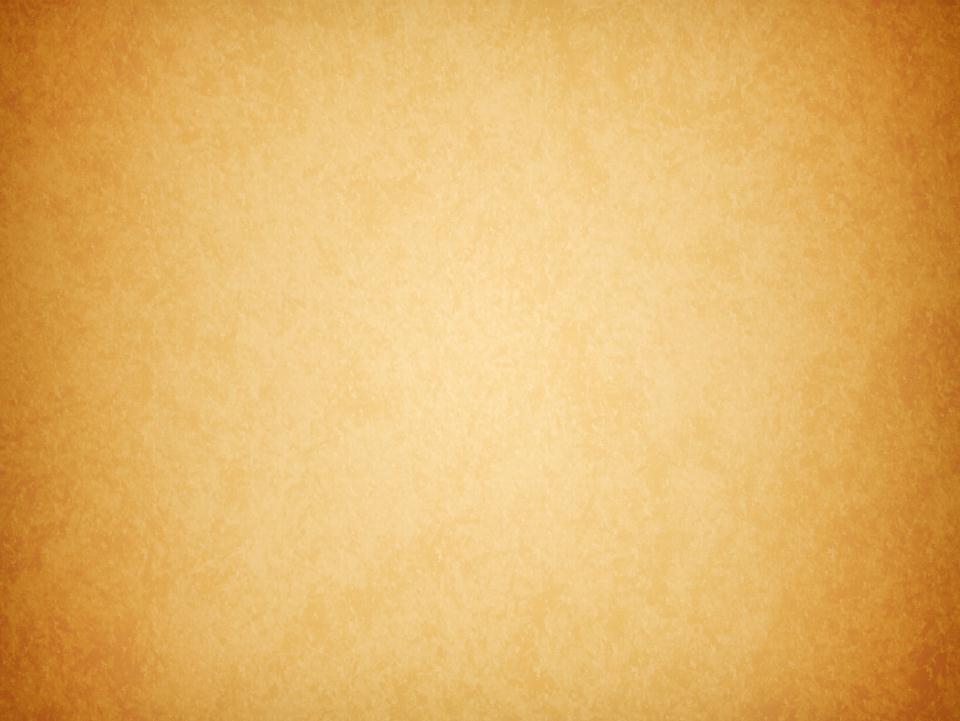 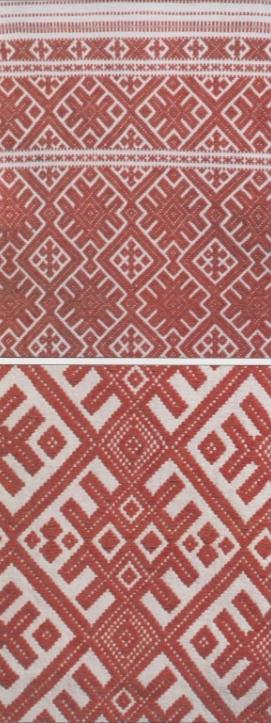 Гомельскія ручнікі
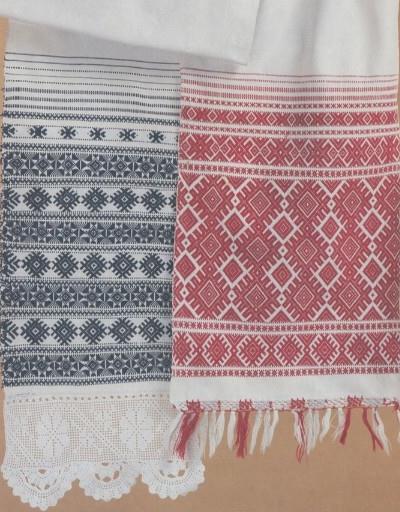 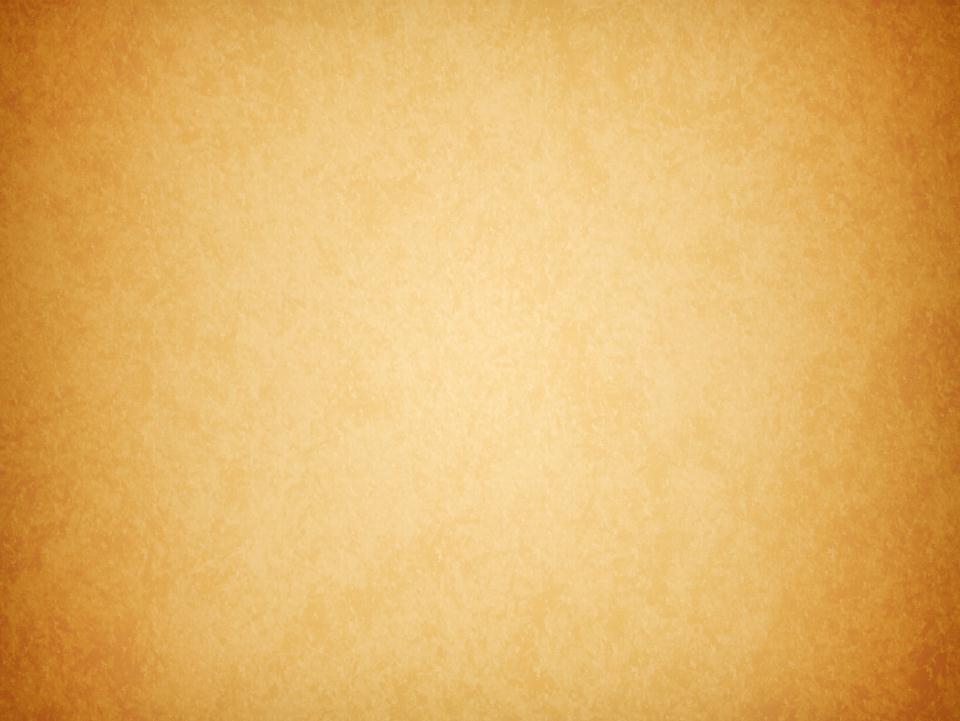 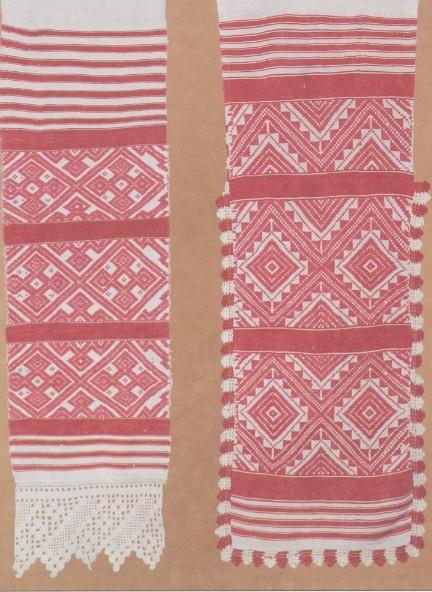 ЧАЧЭРСКІЯ РУЧНІКІ
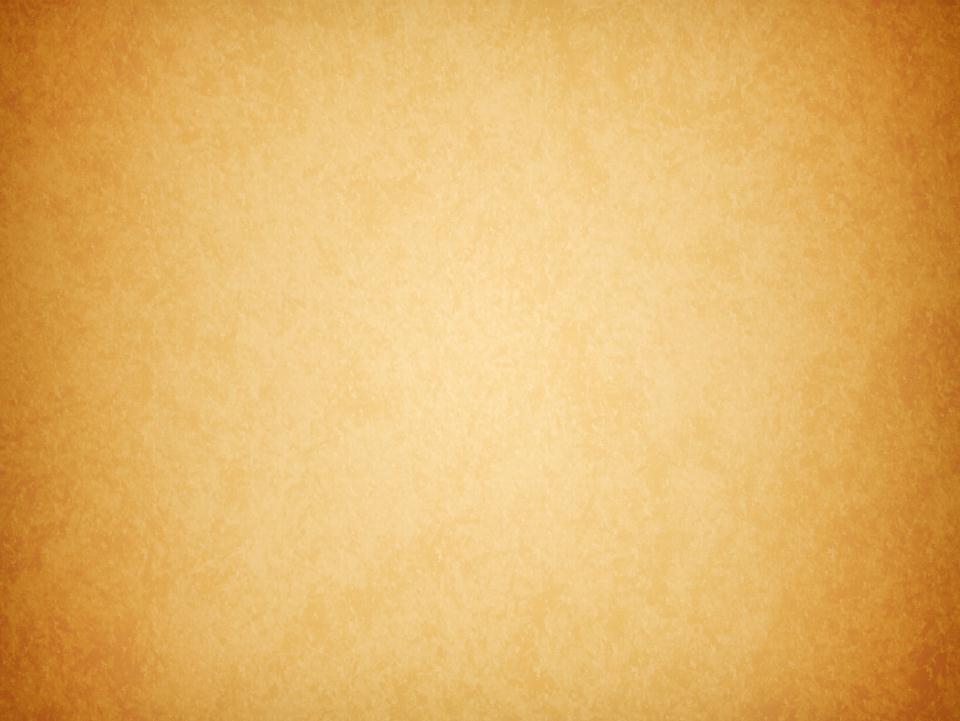 Неглюбскія ручнікі
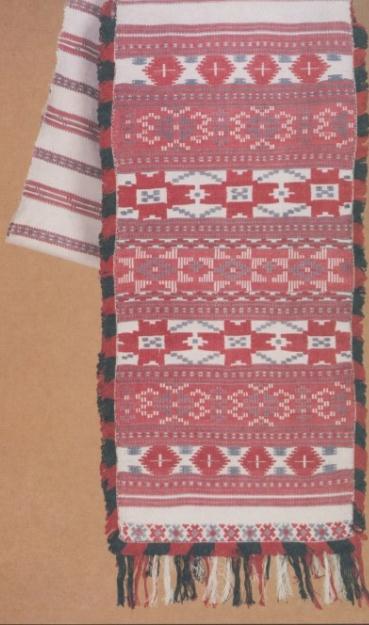 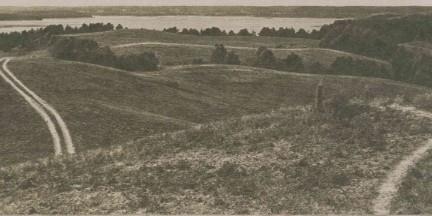 РУЧНІКІ ПААЗЕР’Я

Традыцыйныя ручнікі Паазер'я захавалі старажытныя прыёмы дэкаратыўна-арнаментальнага аздаблення абрадавых
ручнікоў. Разам з тым праявы этнакультурнай традыцыі ў рэгіёне страцілі сваю першаснасць.
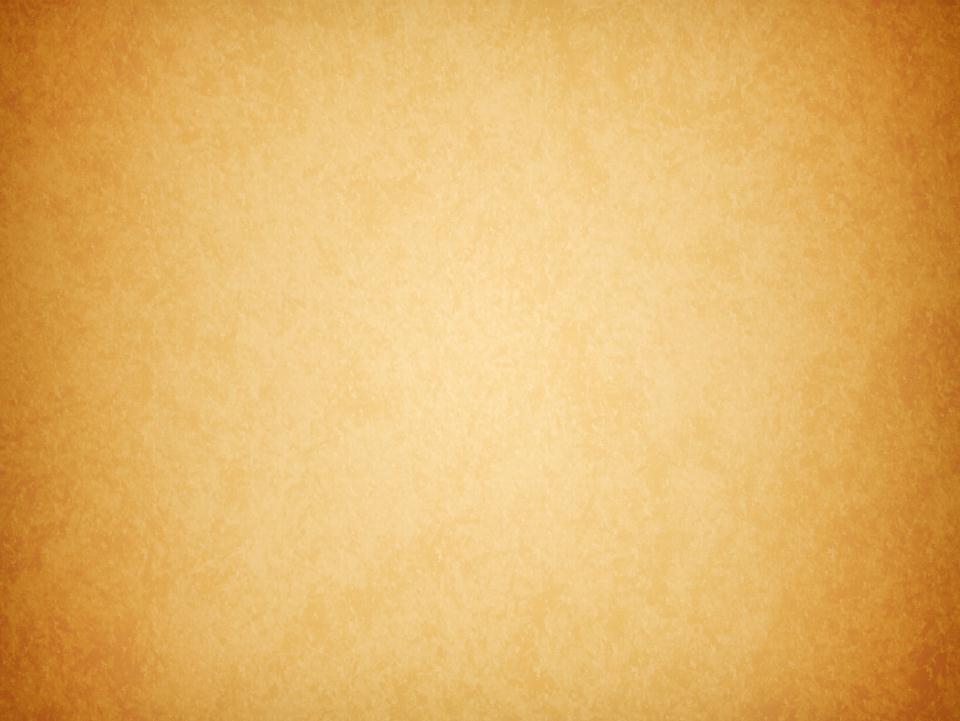 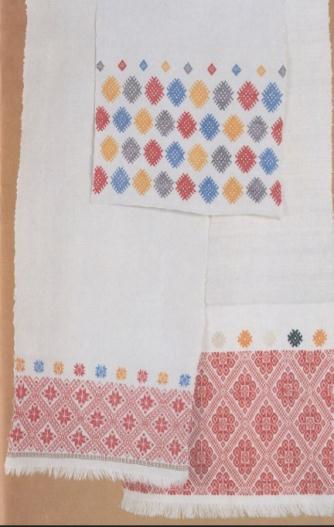 УСХОДНЕВІЦЕБСКІЯ 
РУЧНІКІ
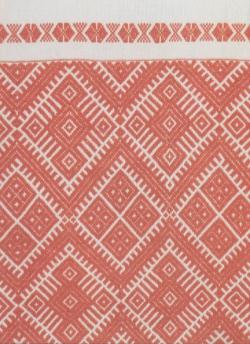 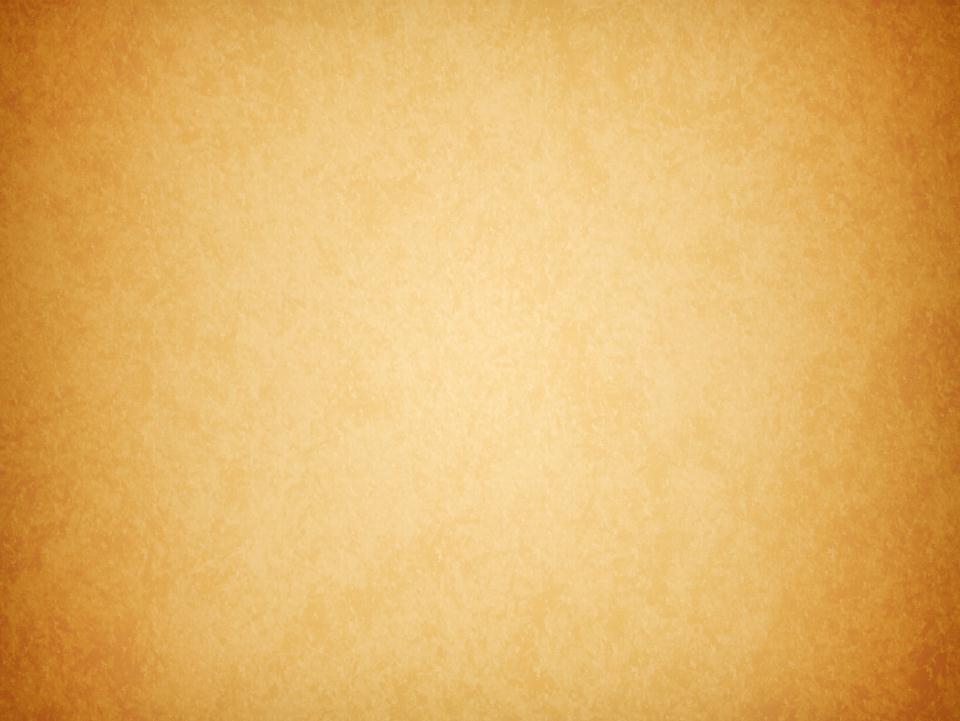 Віцебскія ручнікі
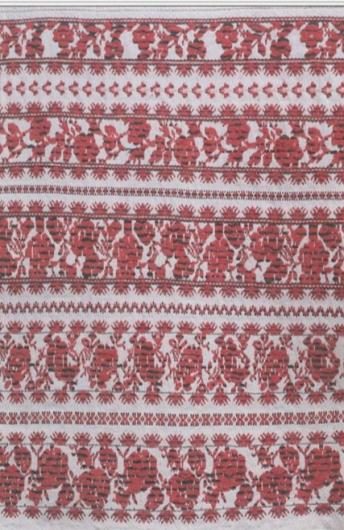 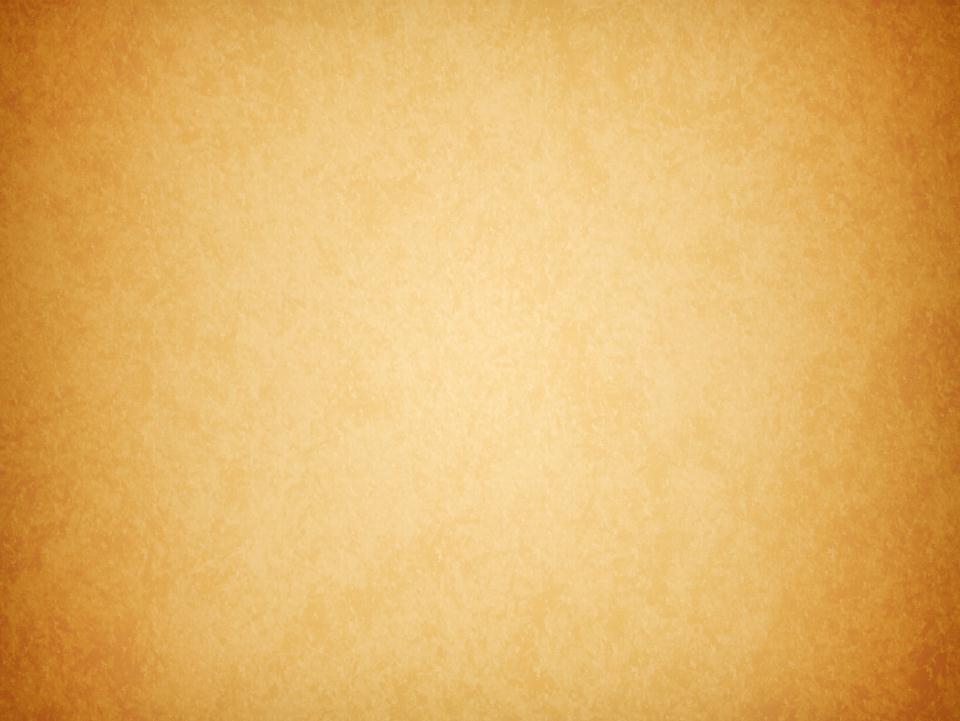 Стараверскія вышываныяручнікі
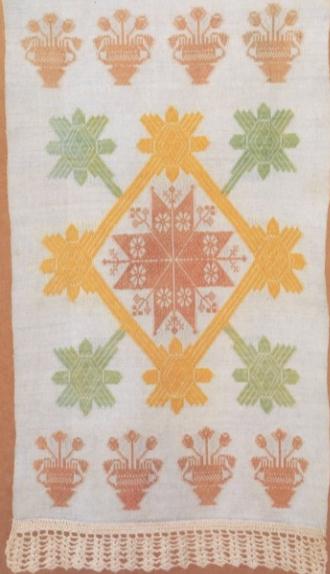 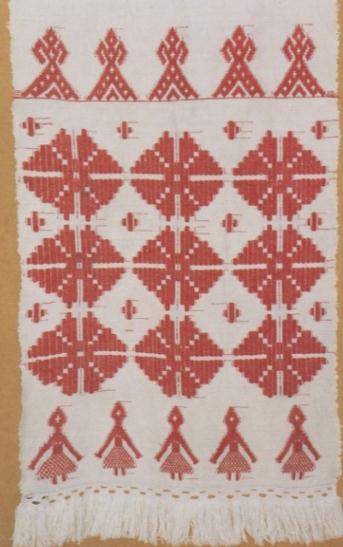 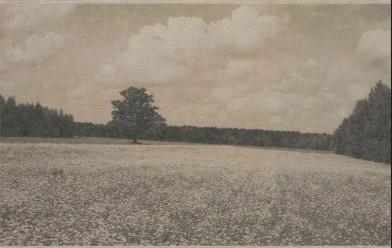 РУЧНІКІ ЦЭНТРАЛЬНАЙ БЕЛАРУСІ

Ручнікі Цэнтральнай Беларусі нясуць у сабе менш этнагенетычнай інфармацыі, бо яна ў іх як бы сцёртая рознымі пазнейшымі гісторыка-культурнымі ўплывамі, наступствамі цывілізацыі, тэмпы развіцця якой на працягу XIX—XX стагоддзяў былі ў рэгіёне найболш хуткімі. Таму ў ручніках рэгіёна больш выразны позні, паводле часу фарміравання, пласт мастацка-кампазіцыйна-арнаментальных традыцый і тэхналагічных прыёмаў.
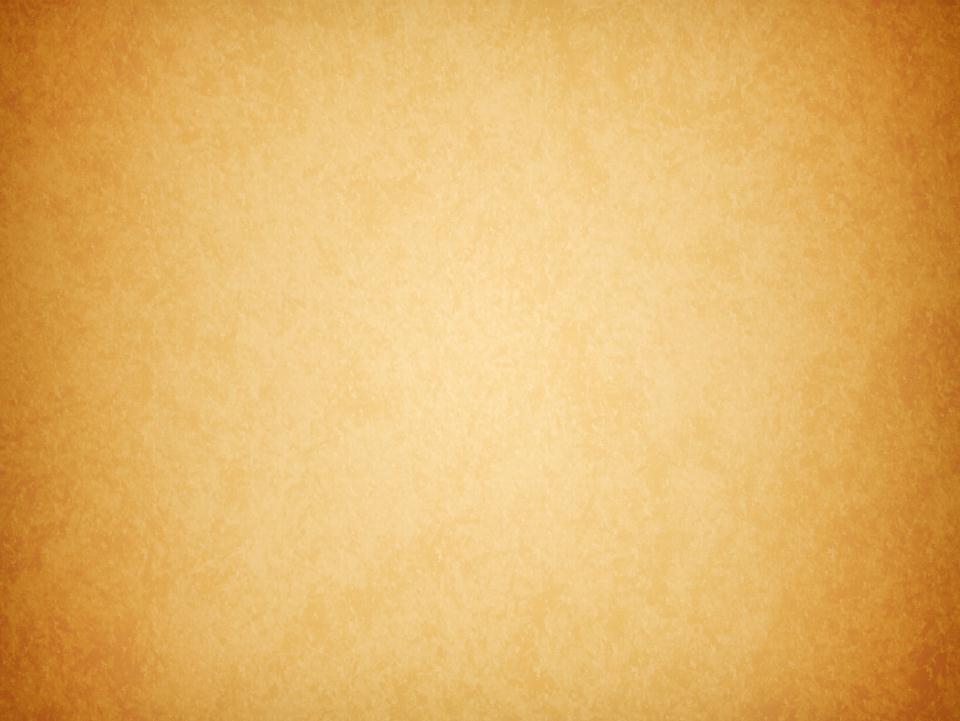 Капыльскія ручнікі
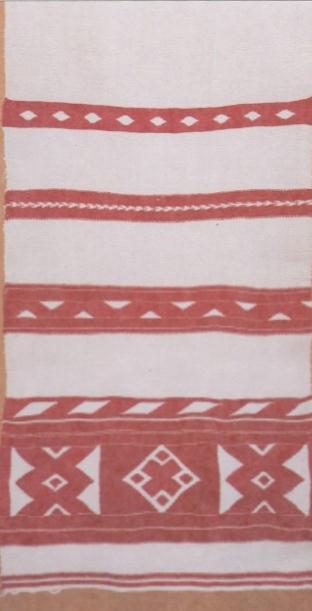 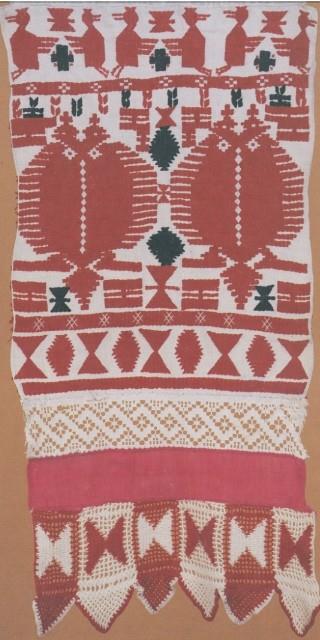 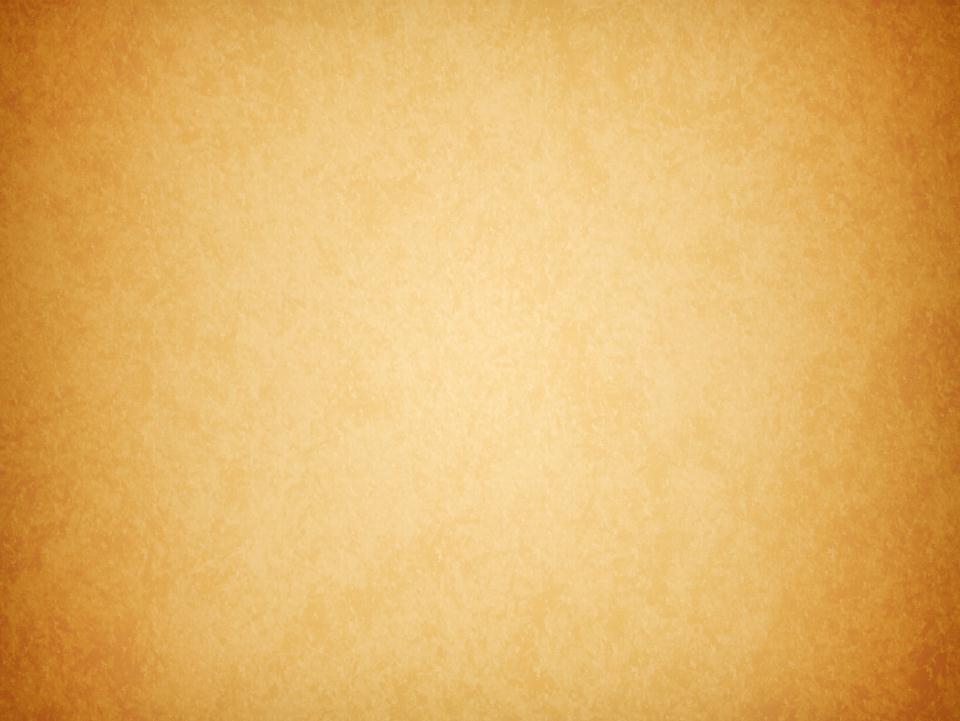 Асіповіцкія ручнікі
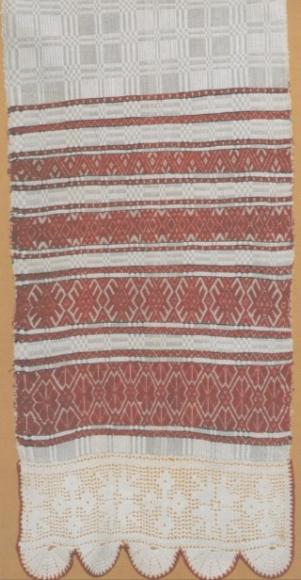 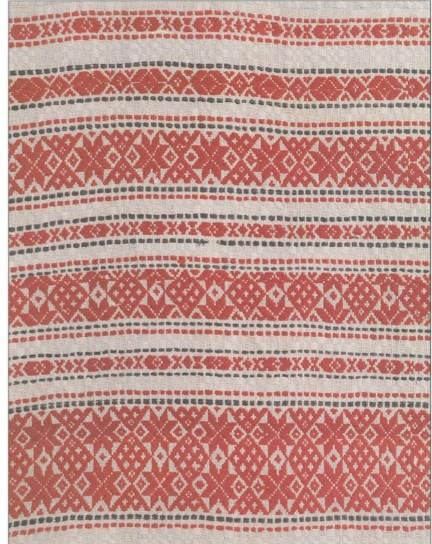 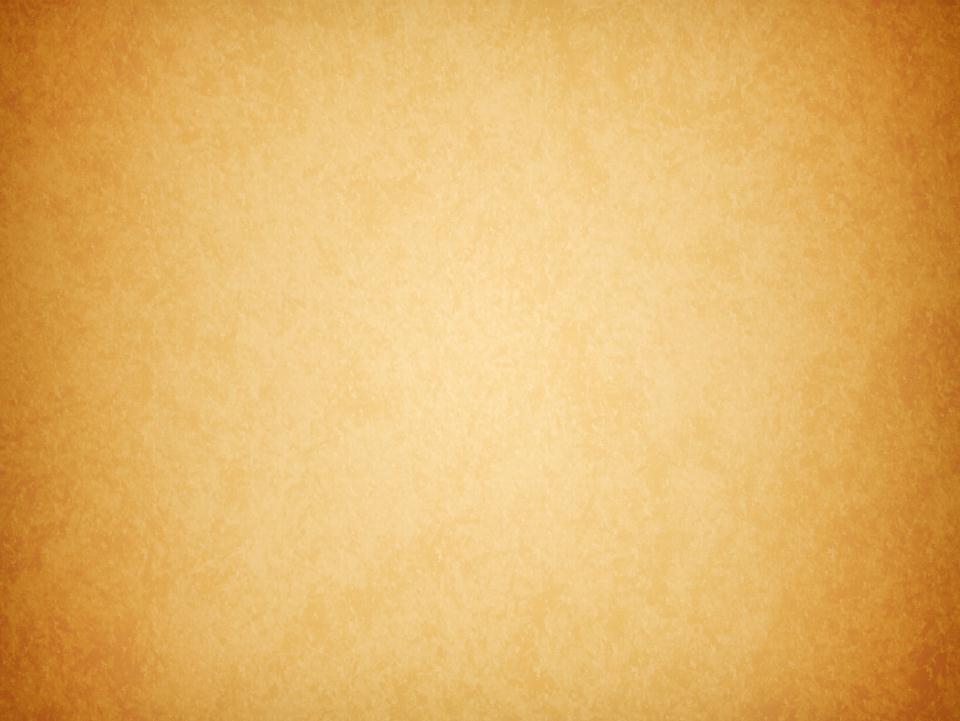 Старадарожскіяпераборныяручнікі
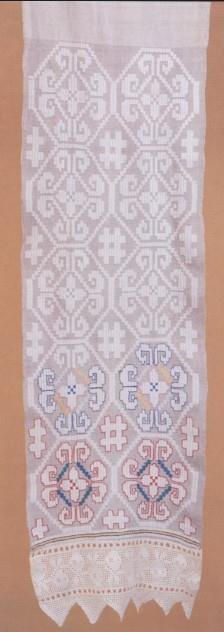